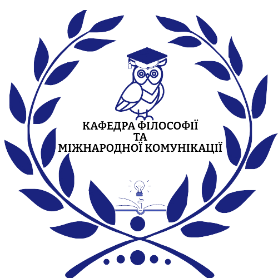 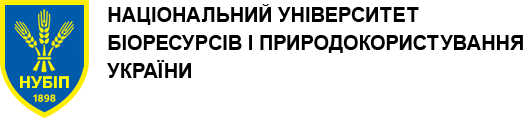 Звіт роботи 
студентського наукового гуртка
 «Сутність людини» 
за 2023 р.
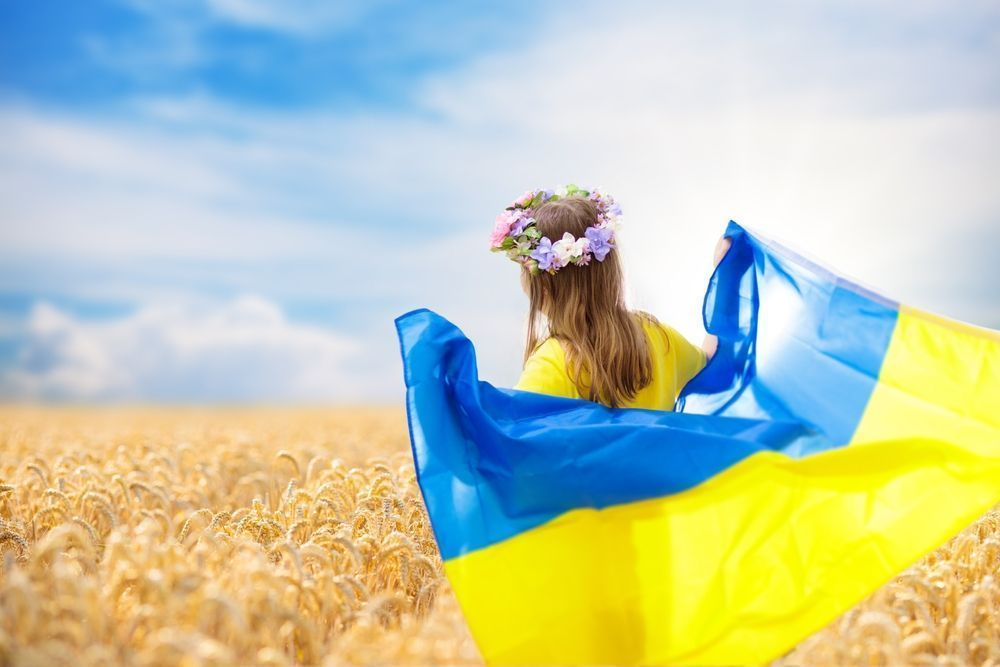 Науковий керівник гуртка 
к.філос.н., доц. Лаута О.Д.
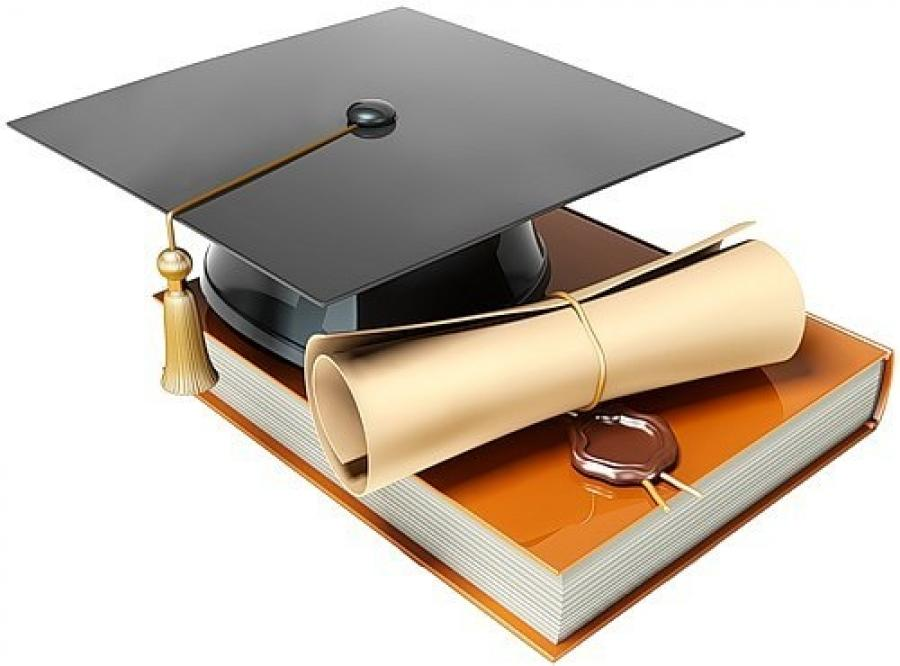 МЕТА  ТА ЗАВДАННЯ
Основними завданнями Гуртка є:
організація науково-дослідницької діяльності;
створення умов для розкриття наукового та творчого потенціалу членів Гуртка;
залучення до участі в наукових конференціях, семінарах та інших науково-дослідницьких і просвітницьких заходах;
створення сприятливих умов для активного залучення студентів до наукової діяльності;
сприяння розширенню університетського, регіонального, всеукраїнського та міжнародного студентського співробітництва у сфері науки.
Метою діяльності Гуртка є реалізація наукового і творчого потенціалу талановитих студентів Університету
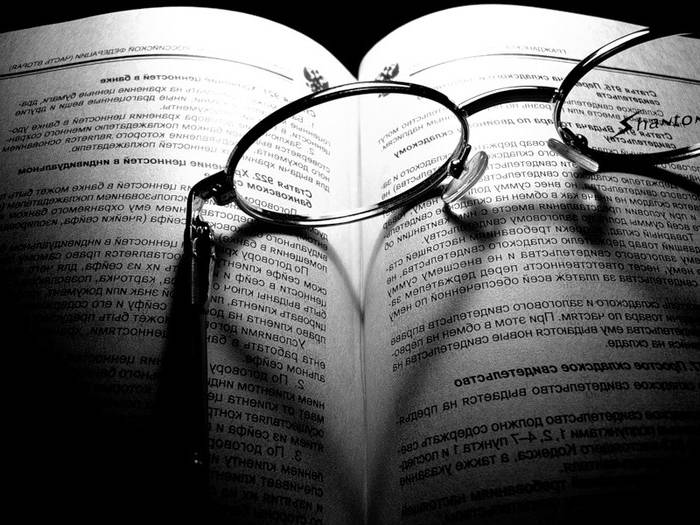 НАУКОВА СПРЯМОВАНІСТЬ ГУРТКА
Заходи, проведені гуртком
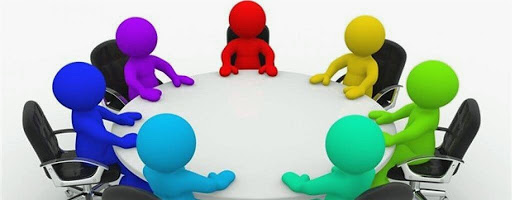 Читання та обговорення
 філософських текстів
Науково-дослідна робота:
Філософський розгляд сучасних 
суспільних проблем при підготовці до семінарів
Участь у наукових конференціях, 
семінарах та культурних заходах
Написання наукових робіт, 
 тез доповідей та есе
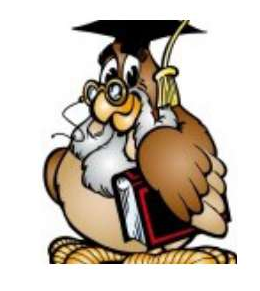 ДОСЯГНУТІ РЕЗУЛЬТАТИ ГУРТКА
Кількість членів гуртка – 	17 чол.
Кількість тез, матеріалів доповідей – 	57;
Кількість виступів студентів-учасників
гуртка в семінарах, конференціях, тощо - 11;
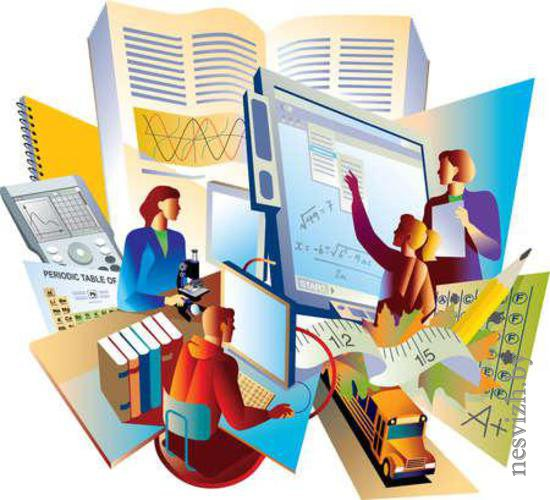 Участь у всеукраїнських конференціях, 
Семінарах, вебінарах,
Студенти гуртка “Сутність людини”
 брали участь  у роботі:

Науково-практичний семінар «ІІІ Кантівські читання», 20 квітня 2023 року;
Науково-практичний семінар: «Національна українська ідентичність очима молодих науковців», 10 травня 2023 року;
Міжнародний науково-практичний семінар «Історичні уроки Української держави Павла Скоропадського» (до 150-річчя останнього Гетьмана України і 125-річчя НУБіП України), 15 травня 2023 року;
Науково-практичний семінар "Мистецтво бути оратором", 13 листопада 2023 року";
 Науково-практичний cемінар «Подорож у світ філософії», 16 листопада 2023 року;
Науково-практичний семінар: «Голодомор 1932-1933 р: геноцид української нації» до 90-х роковин Голодомору – геноциду в Україні, 23 листопада 2023 року;

де продемонстрували себе як прекрасні оратори, з умінням вести філософські дискусії, з аргументацією і доведенням власної позиції та баченням нагальних проблем сьогодення та  викликів сучасності.
світлини:
Науково-практичний семінар «ІІІ Кантівські читання»
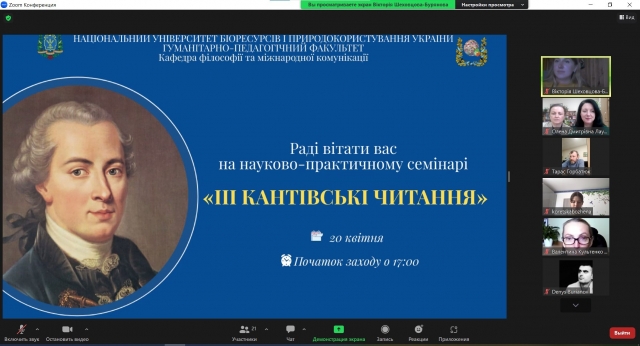 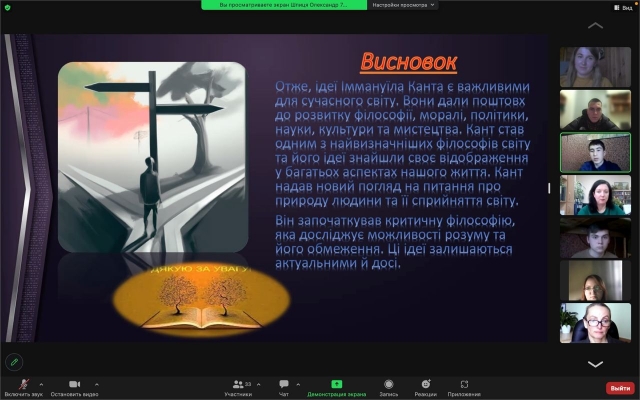 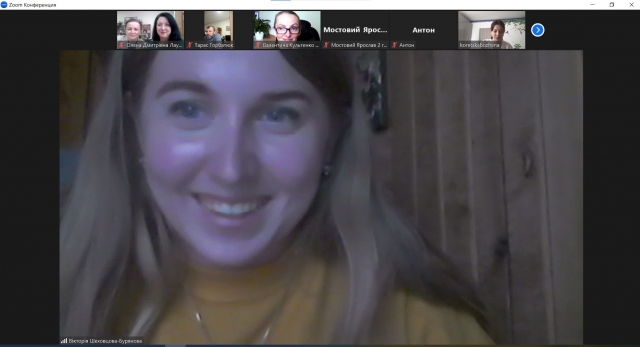 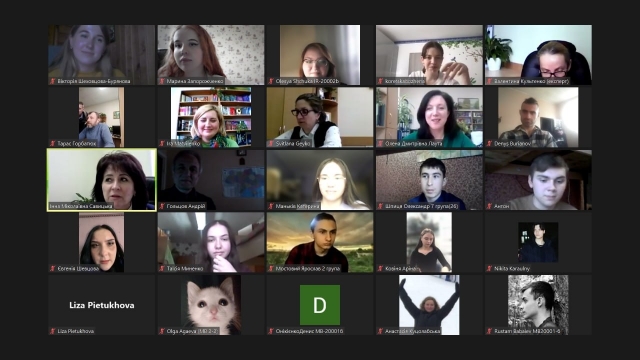 Науково-практичний семінар 
«Національна українська ідентичність очима молодих науковців»
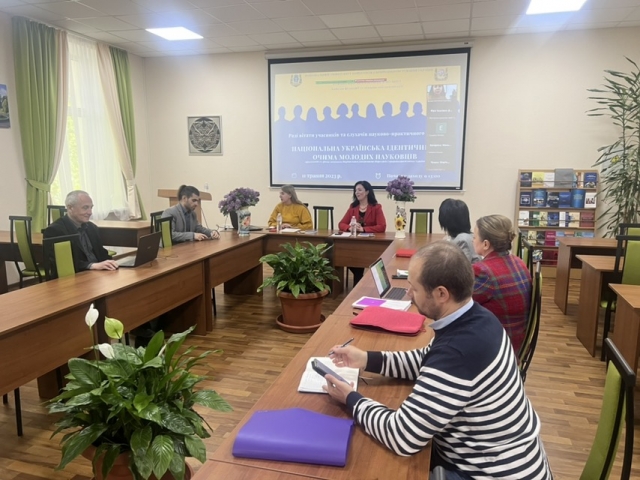 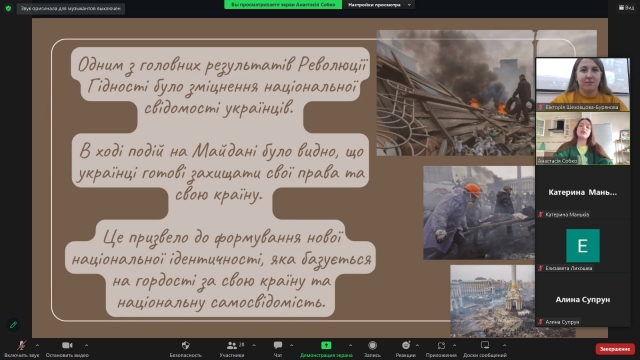 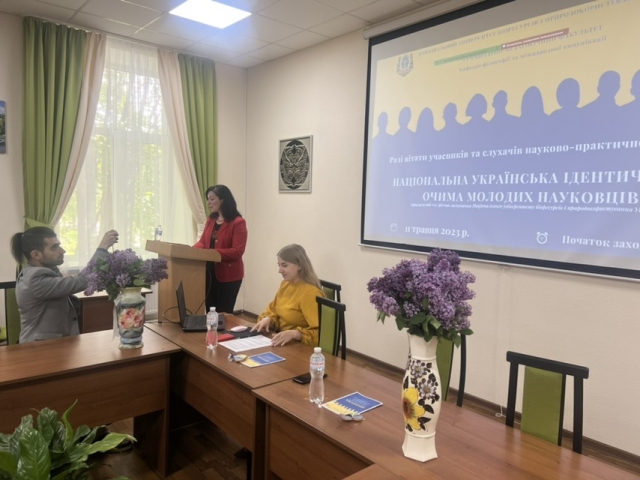 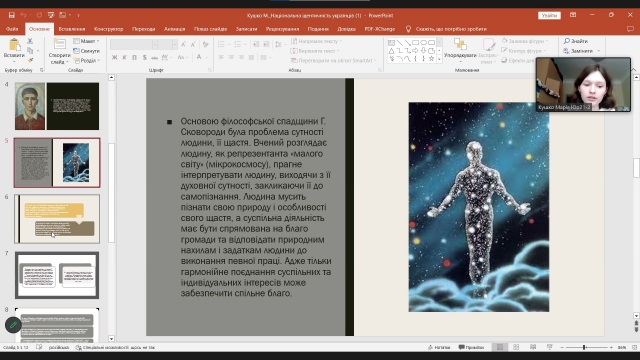 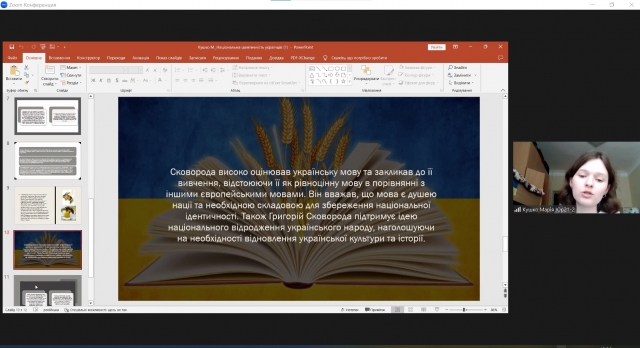 Міжнародний науково-практичний семінар
«Історичні уроки Української держави 
Павла Скоропадського»
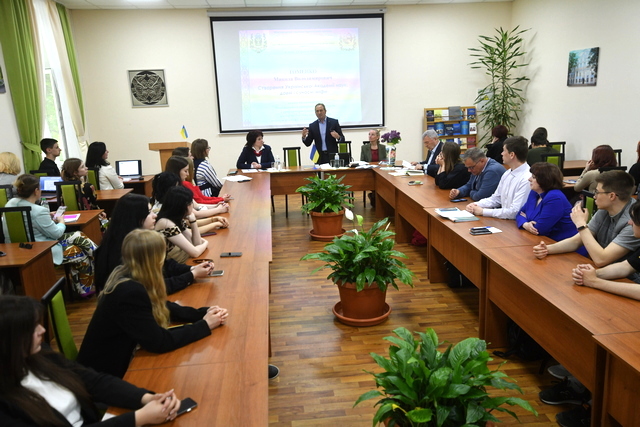 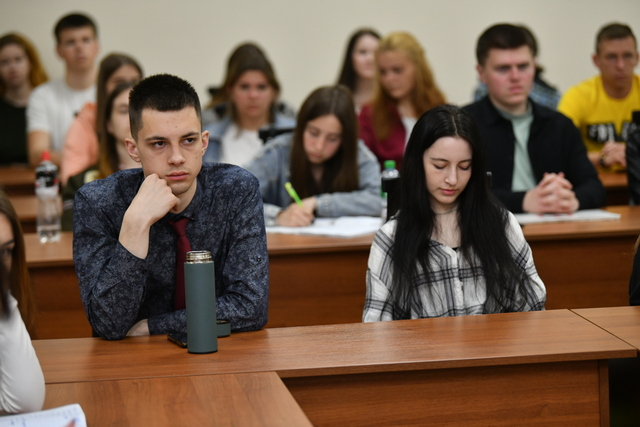 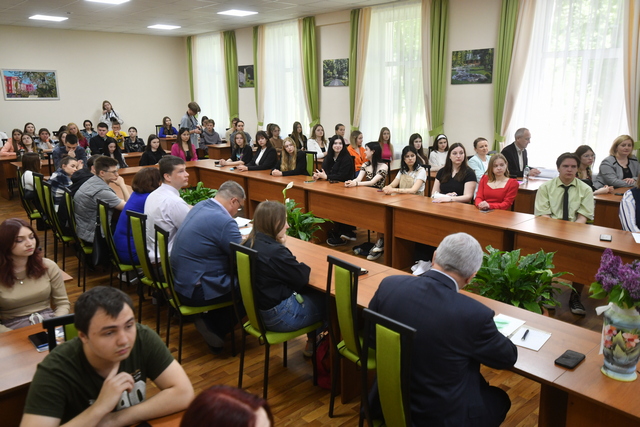 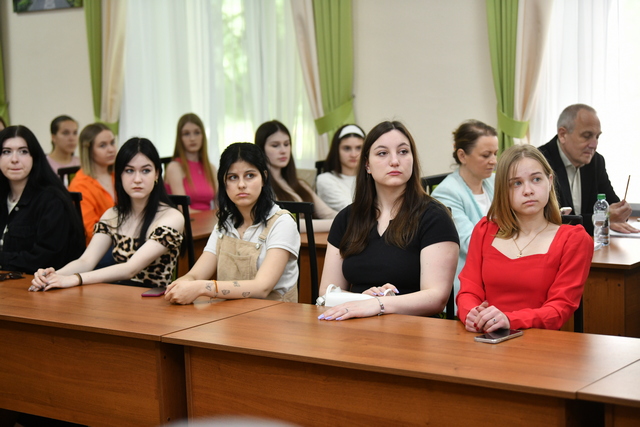 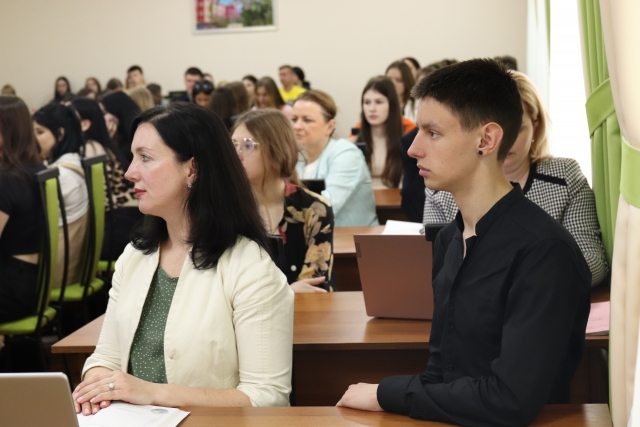 Науково-практичний семінар 
"Мистецтво бути оратором"
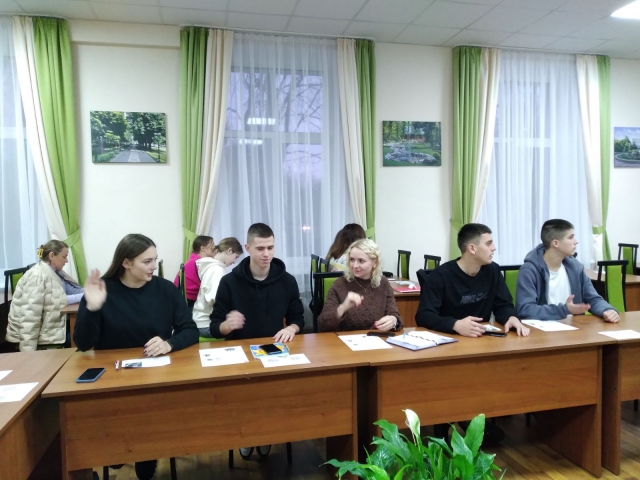 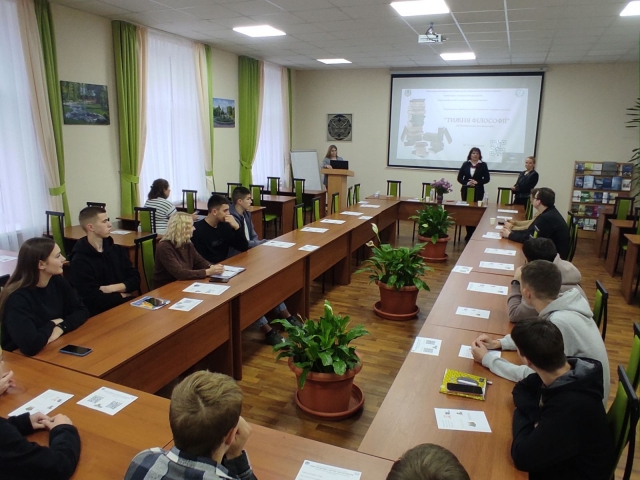 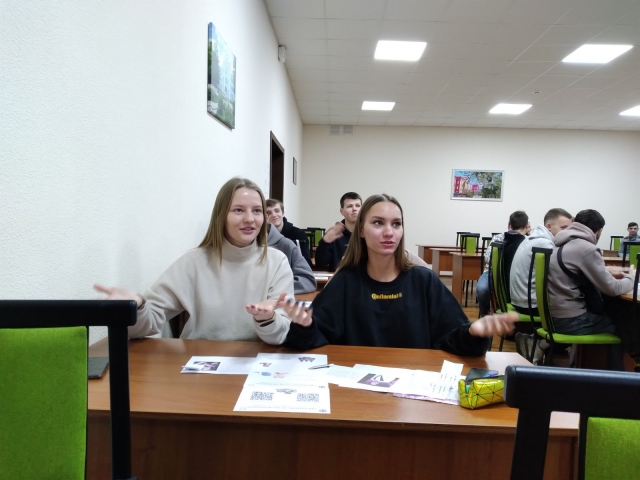 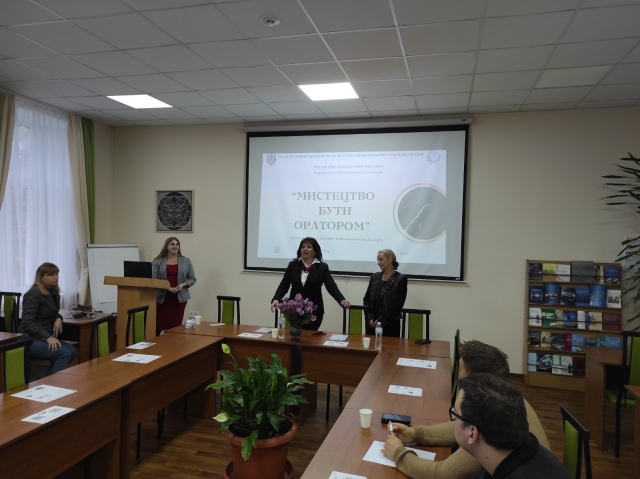 Науково-практичний cемінар «Подорож у світ філософії»
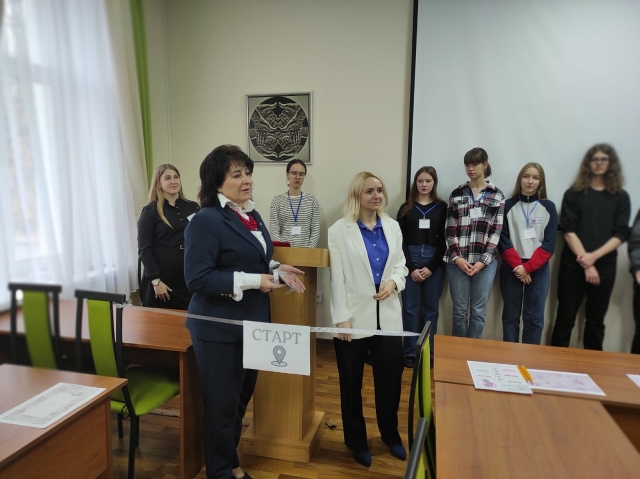 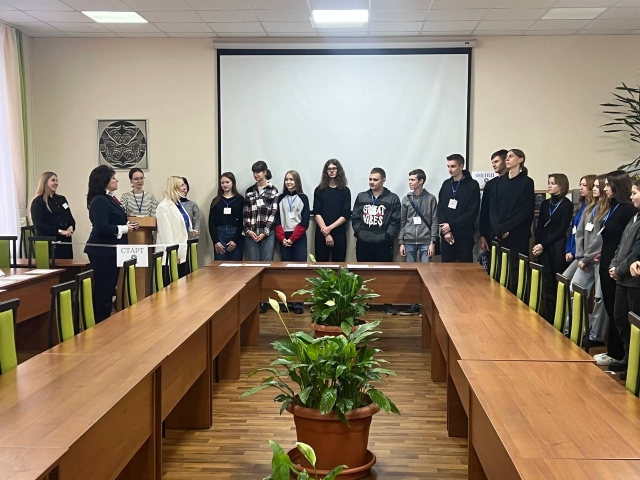 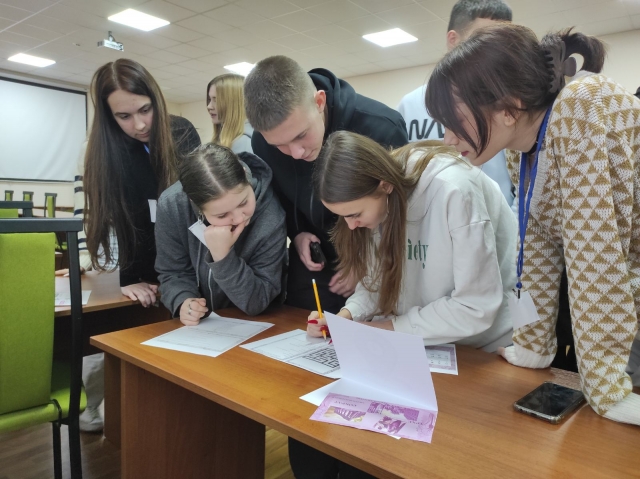 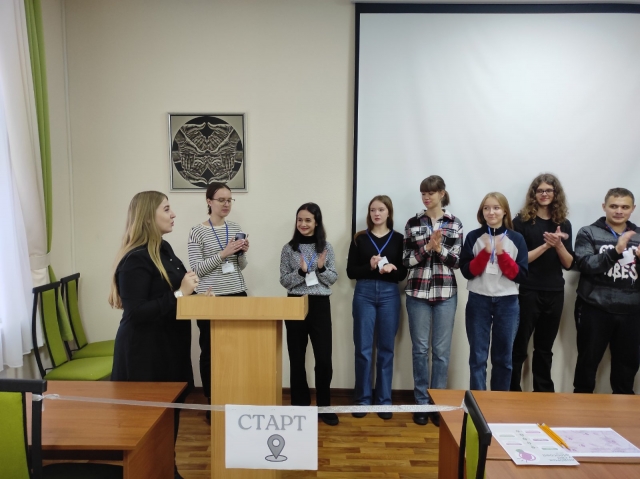 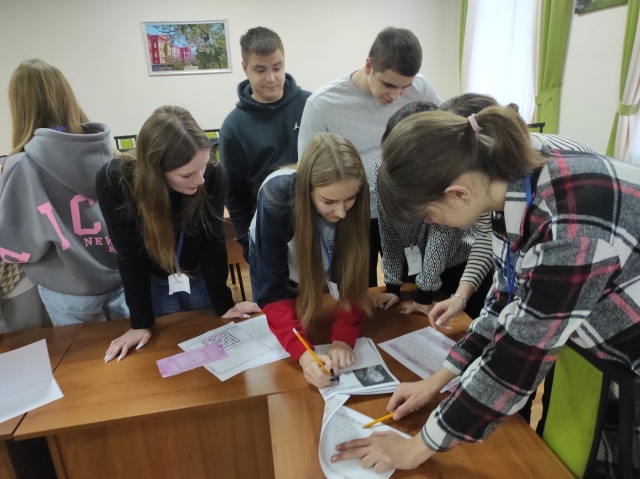 Науково-практичний семінар: 
«Голодомор 1932-1933 р: геноцид української нації»
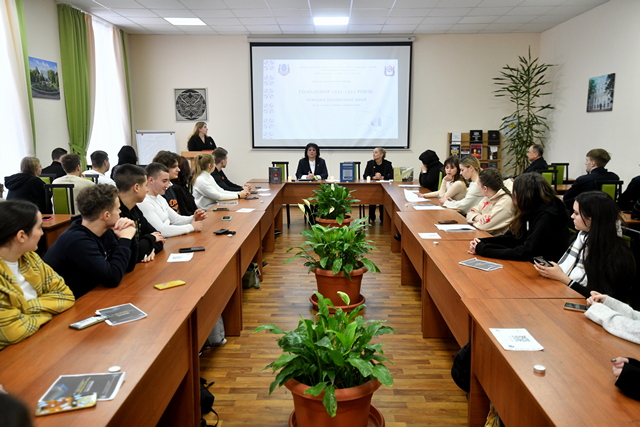 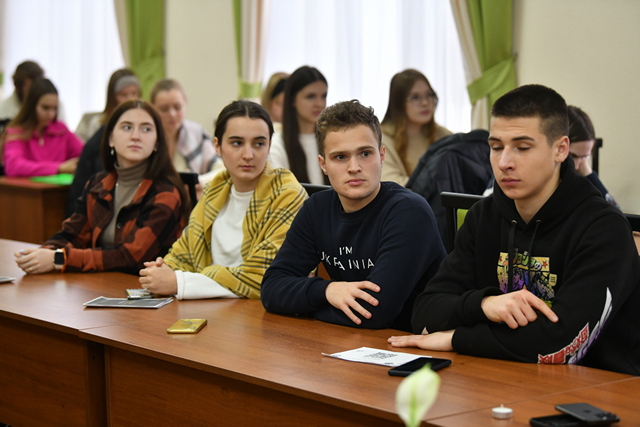 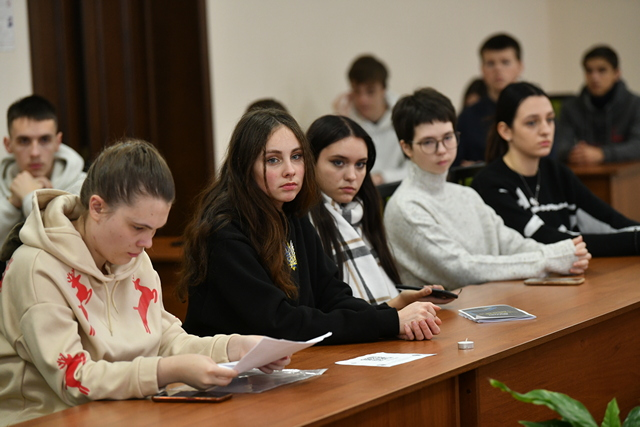 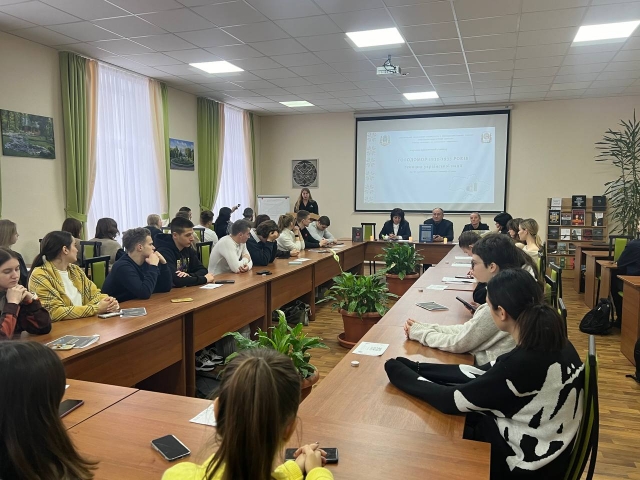 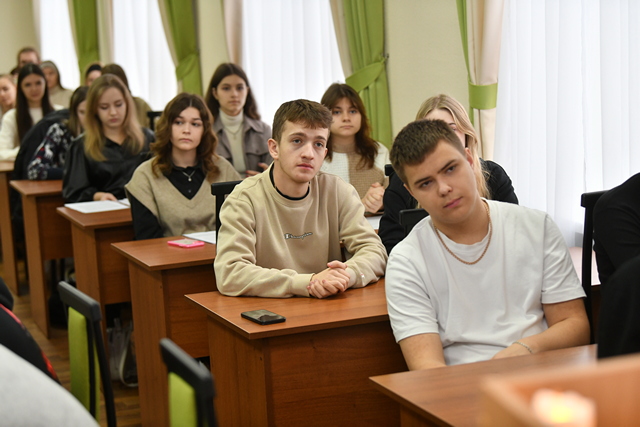 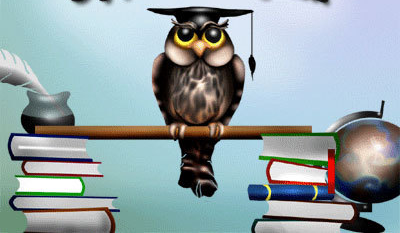 ДЯКУЮ ЗА УВАГУ!
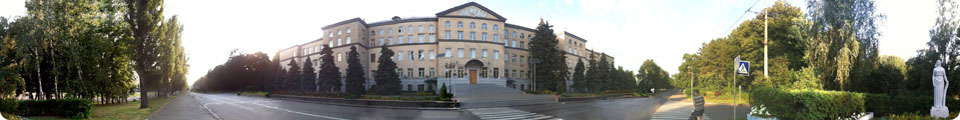